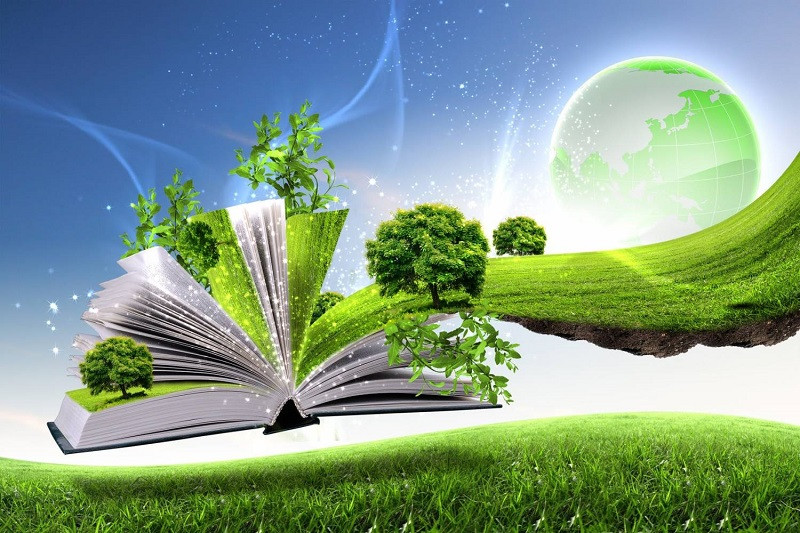 Профілактика аварій, виробничого травматизму і професійних захворювань
ВИКЛАДАЧ
Кандидат технічних наук, доцент кафедри
 металургійних технологій, екології та техногенної безпеки
Грідяєв Володимир Васильович

E-mail: vladimir493@ukr.net
Інші засоби зв’язку: ZOOM (ідентифікатор:  3103012975; ключ: L6SGaH)
Консультації: четвер з 12.00 до 13.00
ЧОМУ НЕОБХІДНО ВИВЧАТИ ДИСЦИПЛІНУ
Профілактику у загальному вигляді можна розглядати як попередні заходи недопущення якогось небажаного явища, процесу чи небажаної події. У працеохоронній сфері профілактика це комплекс попереджувальних правових, соціально-економічних, організаційно-технічних, санітарно-гігієнічних заходів та лікувально-профілактичних заходів та засобів спрямованих на збереження життя, здоров'я та працездатності людини в процесі трудової діяльності. 
Виробничий травматизм на виробництві, особливо зі смертельними наслідками, слід розглядати як сигнал про незадовільний стан профілактичної роботи щодо запобігання травматизму на тому чи іншому виробничому об’єкті або на виробництві в цілому. Визначення стану безпеки праці на виробництві, об’єктивний аналіз та виявлення справжніх причин нещасних випадків і закономірностей їх виникнення, надають реальні можливості для ефективного пошуку шляхів активізації профілактичної роботи та зниження травматизму. Аналіз нещасних випадків на виробництвах України є одним з основних і необхідних шляхів розробки механізмів профілактики та запобігання травматизму.
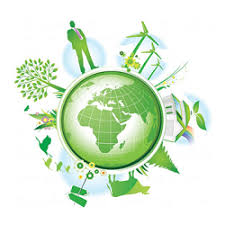 мета вивчення дисципліни є:
Мета дисципліни: формування у здобувачів вищої освіти необхідного в їхній подальшій професійній діяльності рівня знань та умінь з правових, організаційно-технічних, соціально-економічних та психологічних питань профілактики виробничого травматизму та професійних захворювань, визначеного відповідними нормативно-правовими актами, а також активної позиції щодо практичної реалізації принципу пріоритетності охорони життя та здоров’я працівників по відношенню до результатів виробничої діяльності. 
Завдання: 
– ознайомлення майбутніх фахівців з науковими основами профілактики виробничого травматизму на виробництві; 
– вивчення змісту і формування умінь здобувачів вищої освіти виконання профілактичних заходів і методів забезпечення санітарно-гігієнічних умов праці і запобігання виробничого травматизму; 
– ознайомлення зі зарубіжним досвідом профілактичної діяльності у сфері охорони праці.
МЕТА ДИСЦИПЛІНИ:
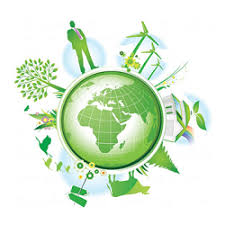